«В поисках белочки»
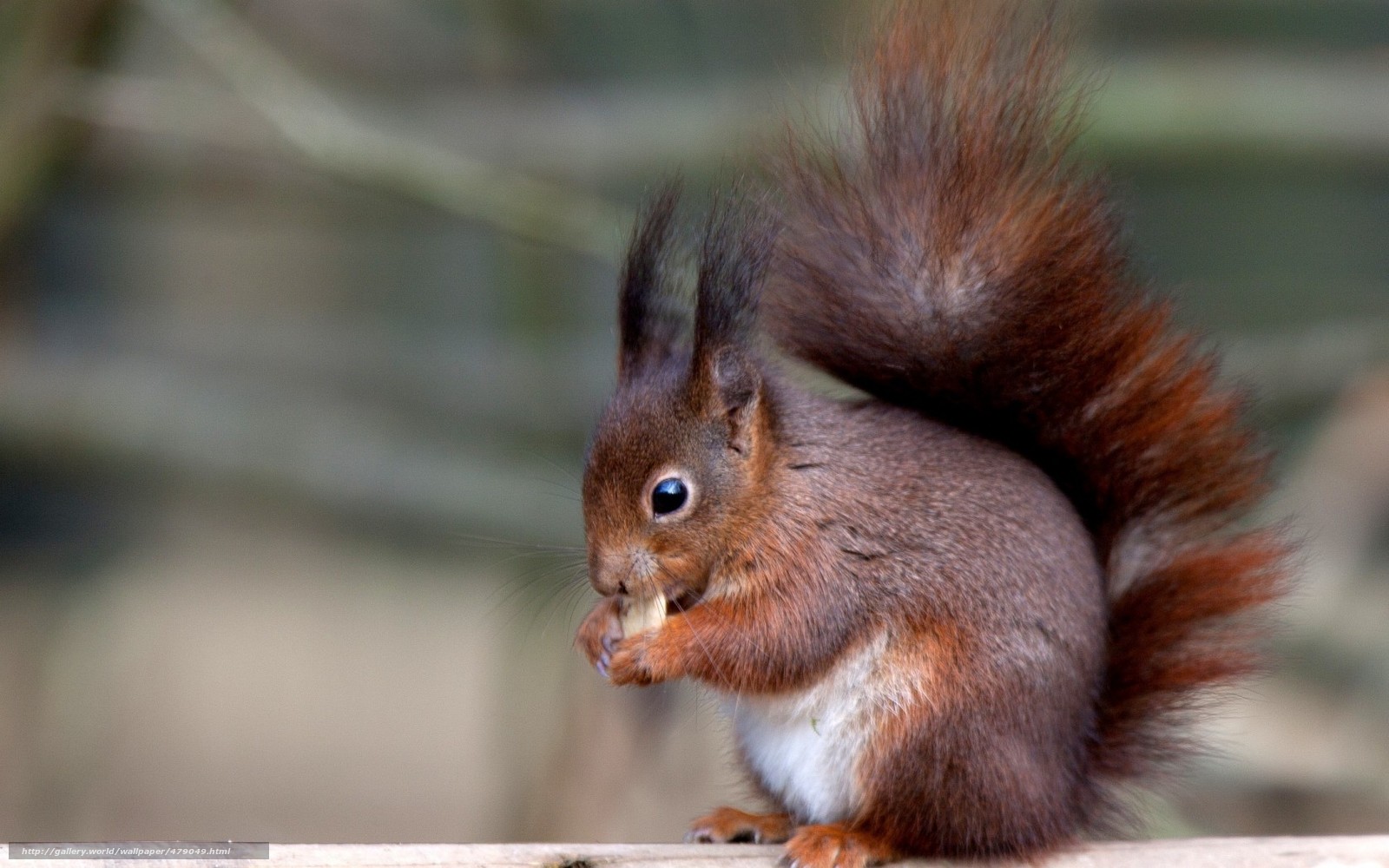 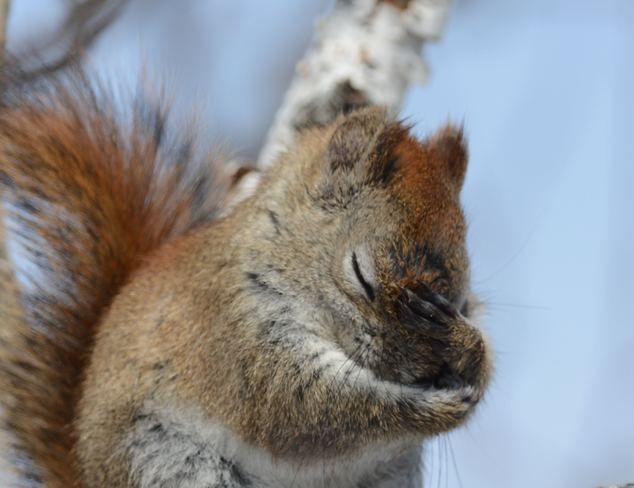 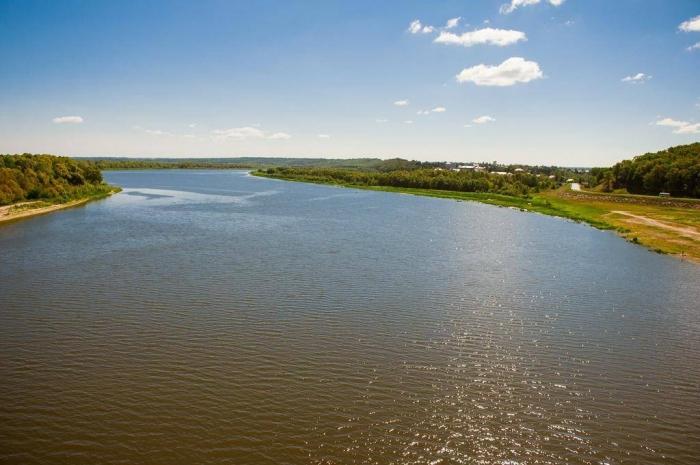 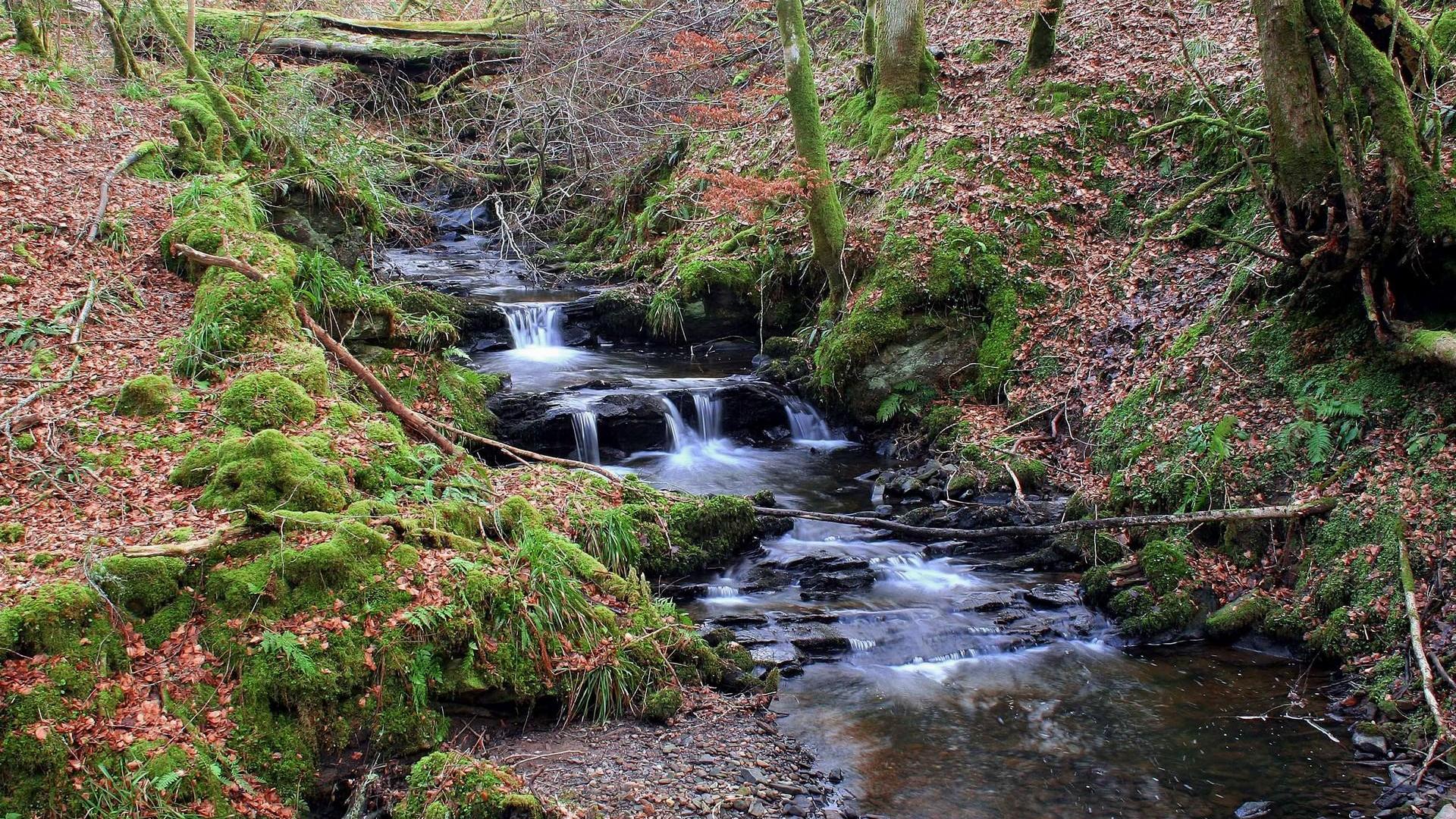 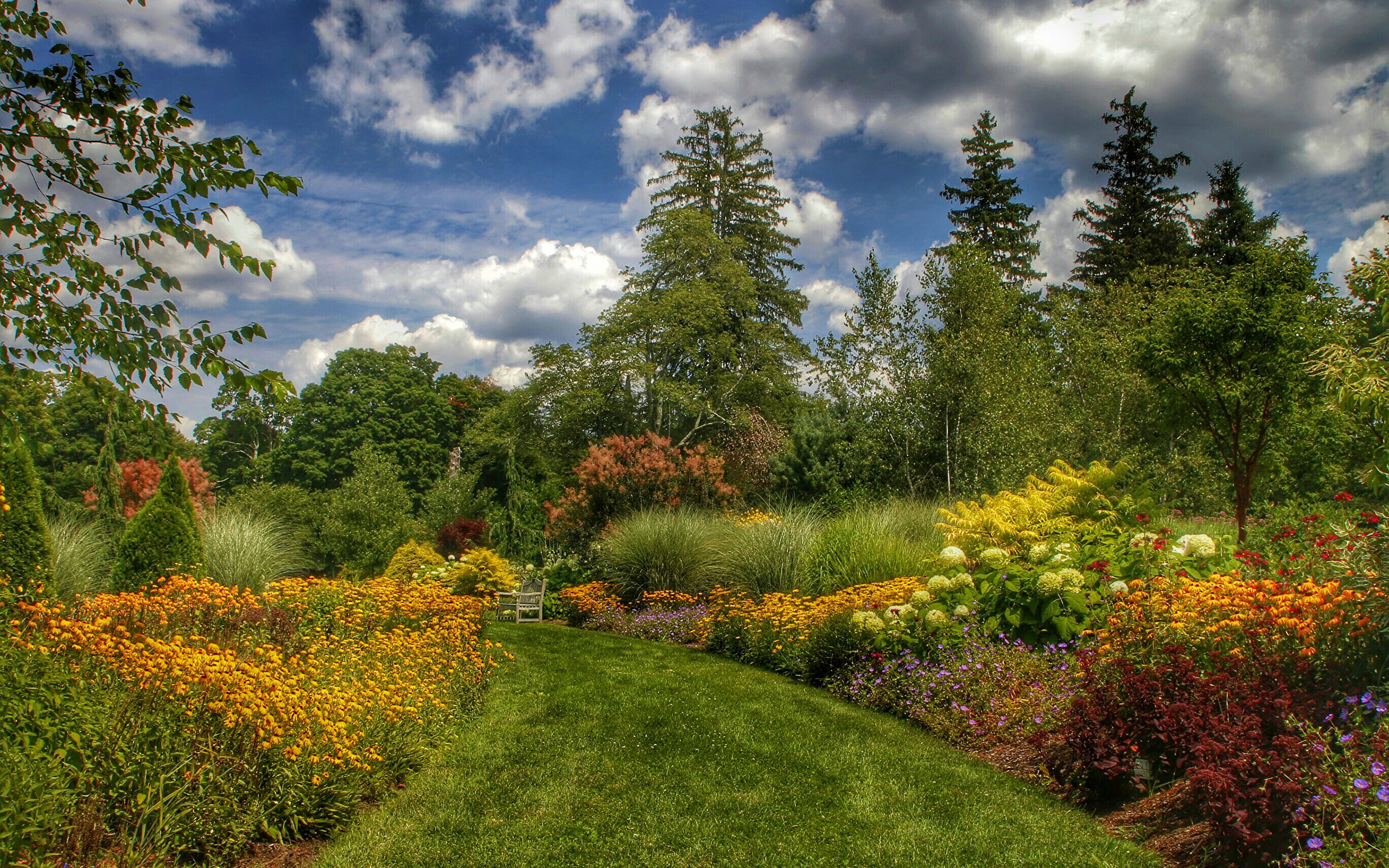 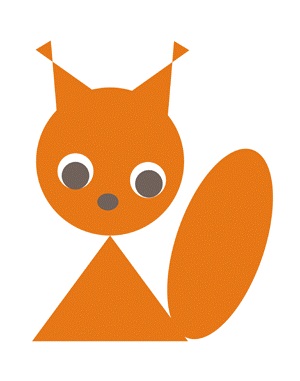